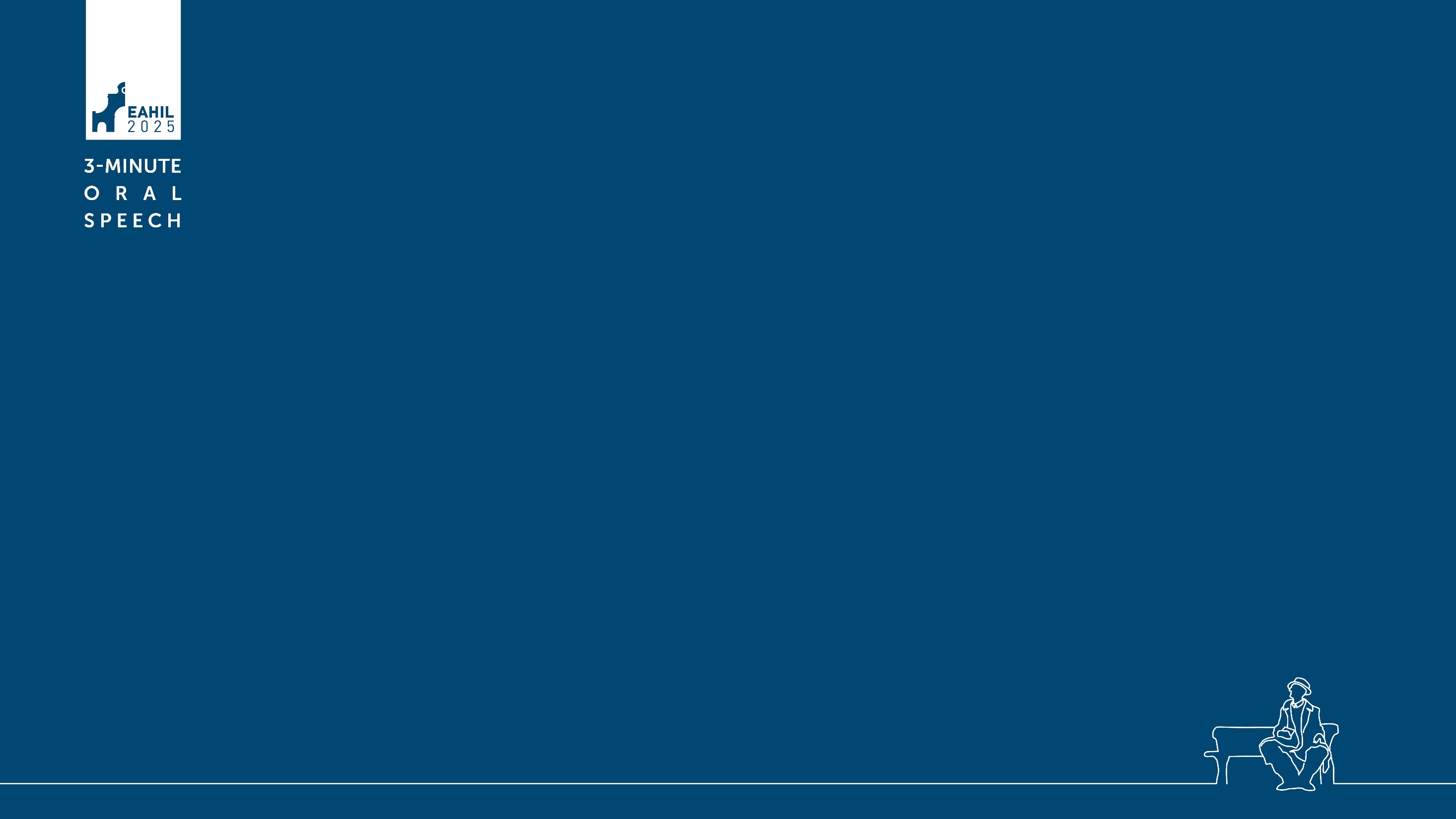 Title
Name Surname1, Name Surname2

1 Affiliation
2 Affiliation
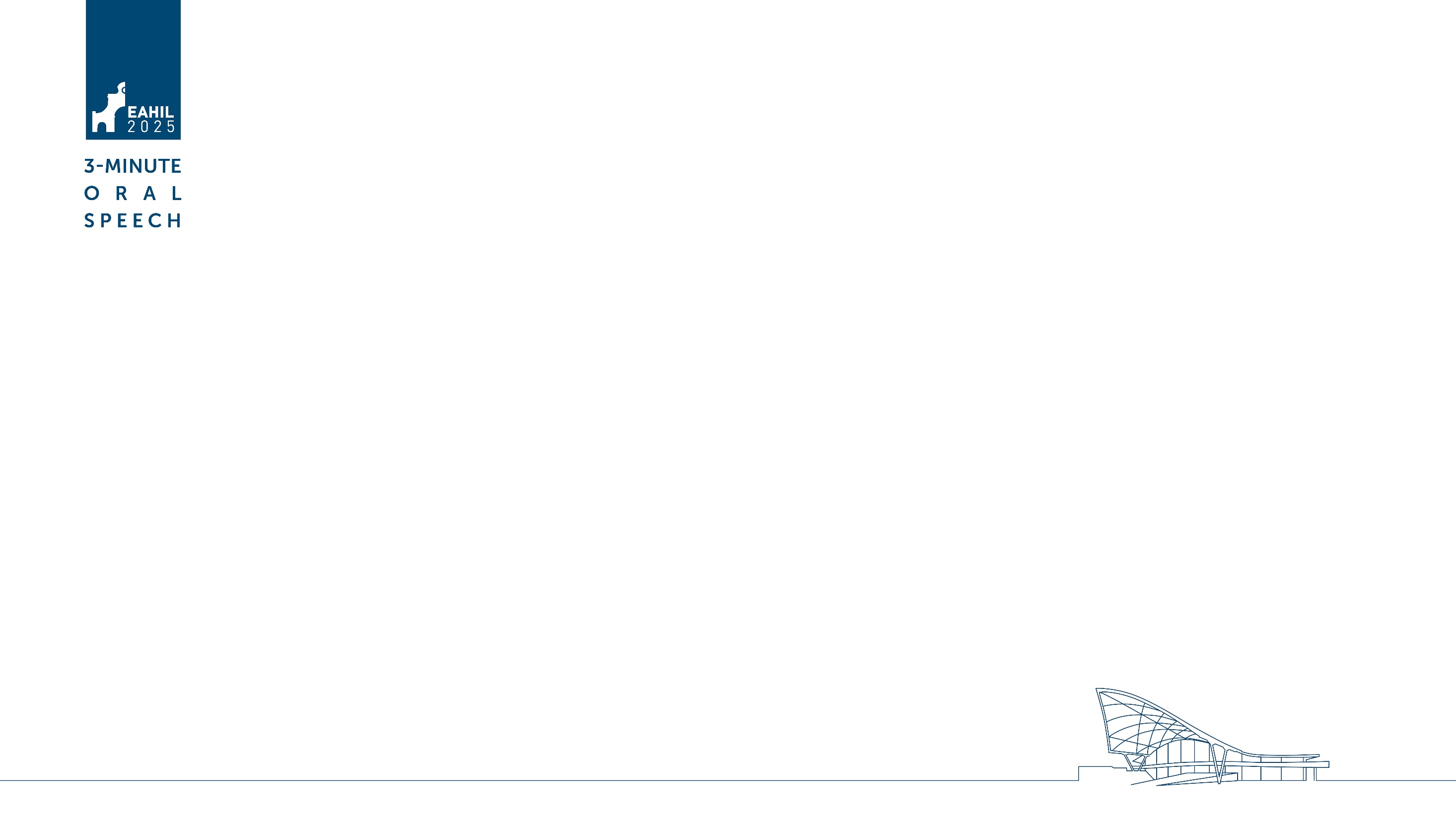 Title
Name Surname1, Name Surname2

1 Affiliation
2 Affiliation